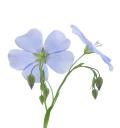 «Специальная (коррекционная)  общеобразовательная школа №6»  г.Ленинск-Кузнецкий
Урок швейного дела в 6 классе
"Лен. Льняное волокно"
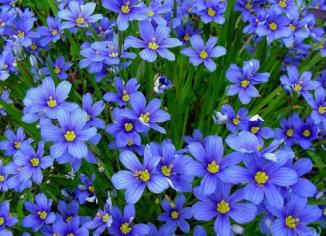 Презентацию  подготовила 
учитель трудового обучения
Ефимова Ирина Ивановна
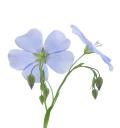 Загадка
Били меня, колотили,
Во все чины производили, 
На престол царем посадили…
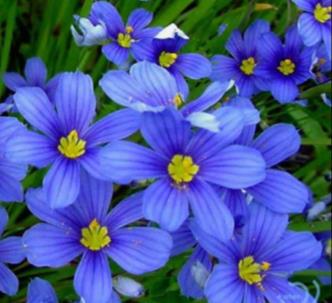 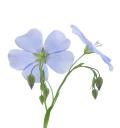 Кроссворд
1
Х
2
Л
Т
3
В
О
Л
О
К
Н
О
П
А
И
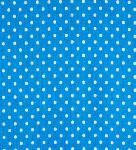 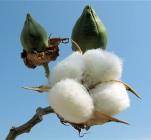 О
Н
Т
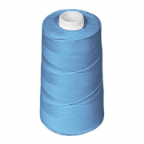 К
Ь
Ь
1
3
2
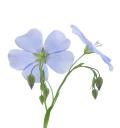 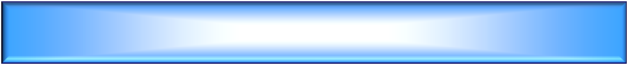 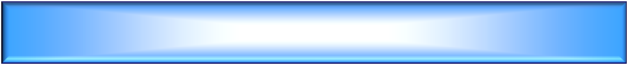 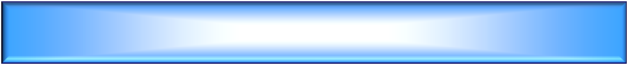 Выясним:
Узнаем:
Определим:
Лен.  Льняное волокно
Как на Руси выращивали лен и изготавливали льняную ткань.
Цели и 
задачи урока:
Какое значение  имел  лен в жизни человека.
Основные свойства льняного 
    волокна.
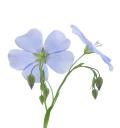 Русь
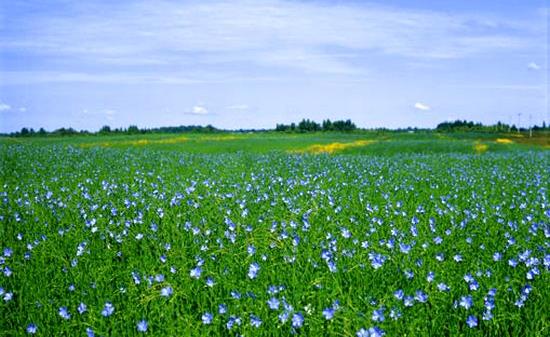 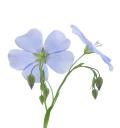 Как выращивали лен
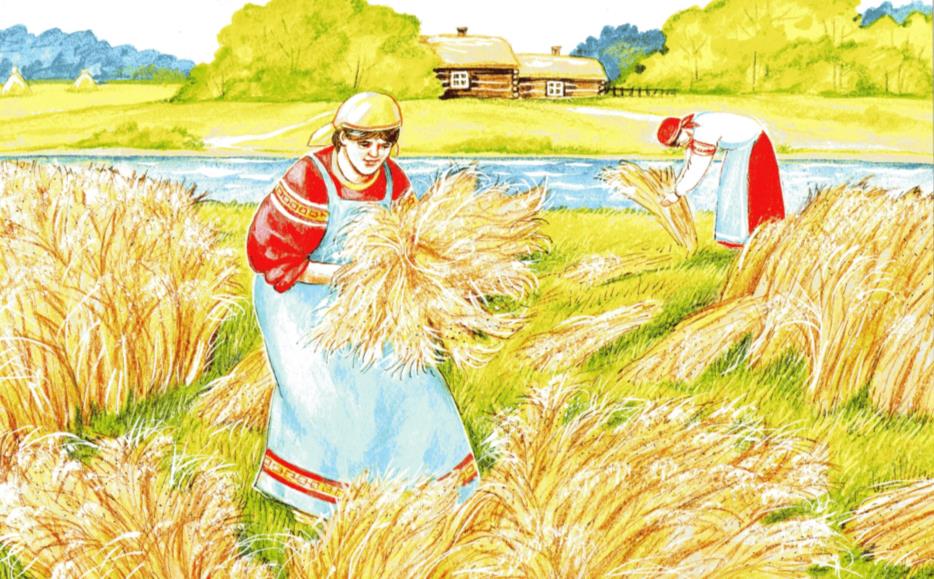 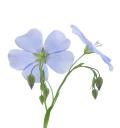 Отделение волокон стебля, мочение льна
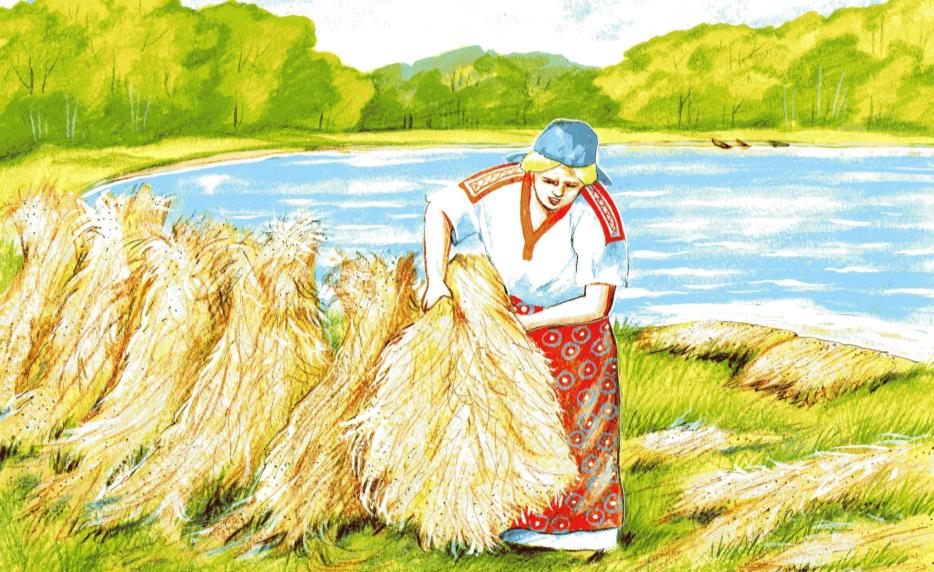 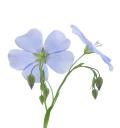 Как лен сушили и мяли
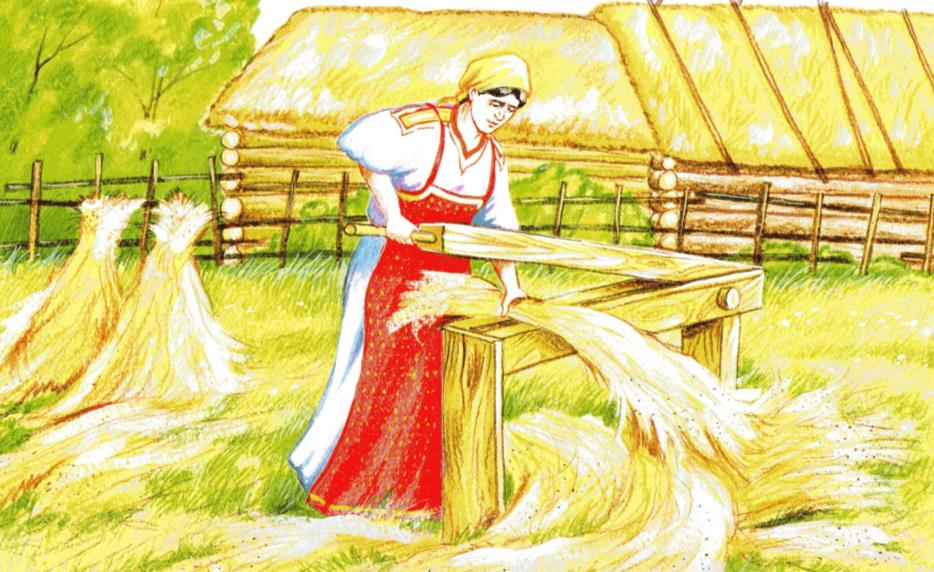 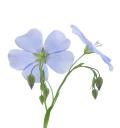 Трепание и очес льна
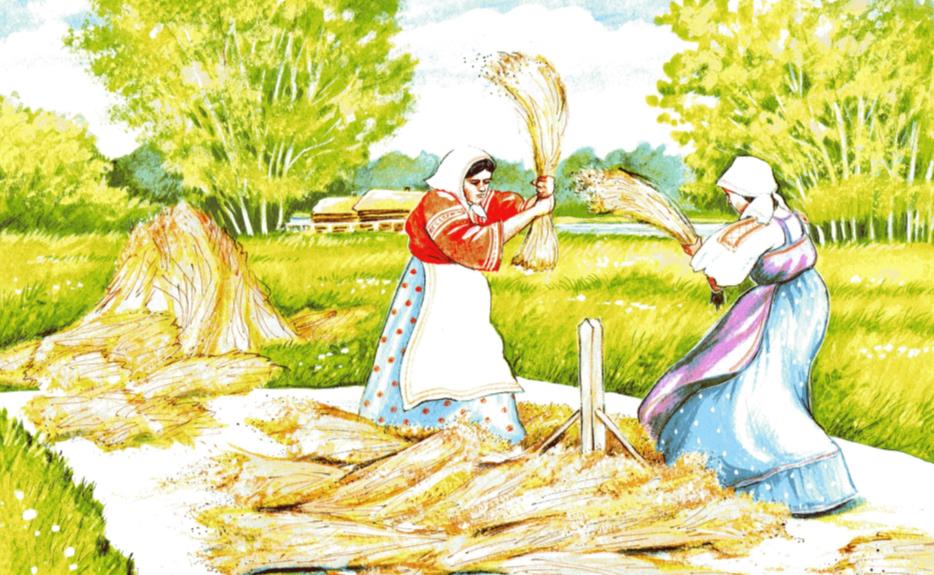 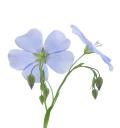 Прядение
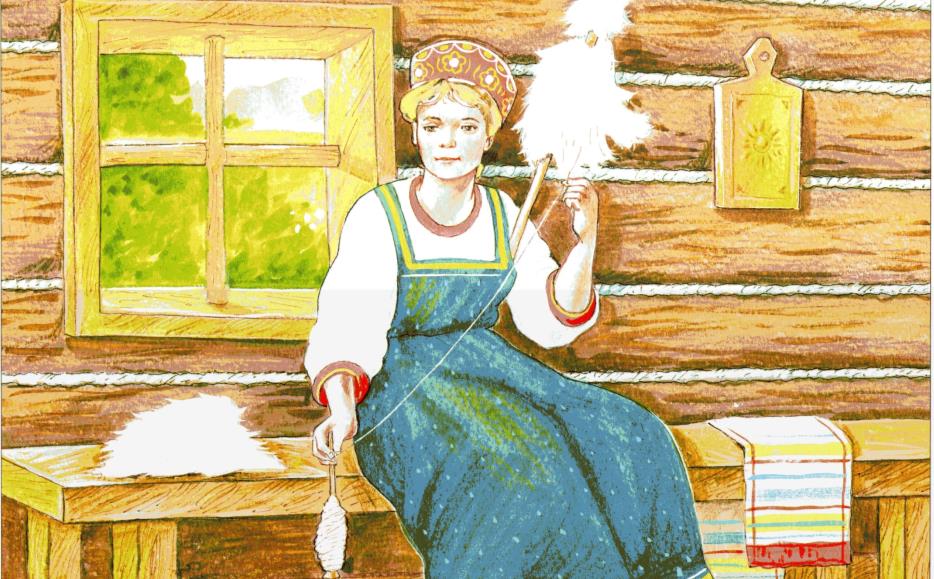 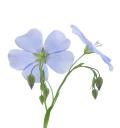 Как ткали пряжу
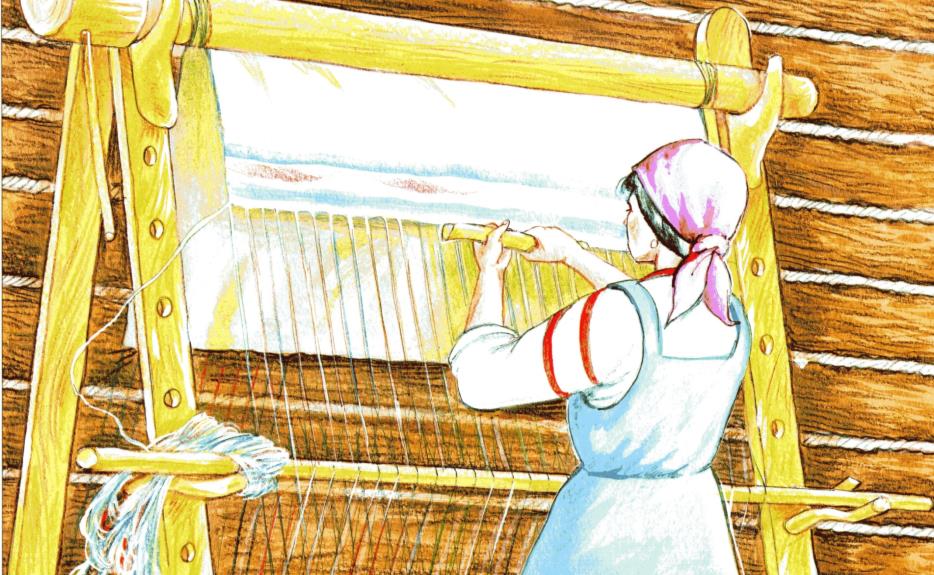 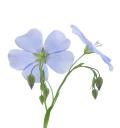 Отбеливание и окраска
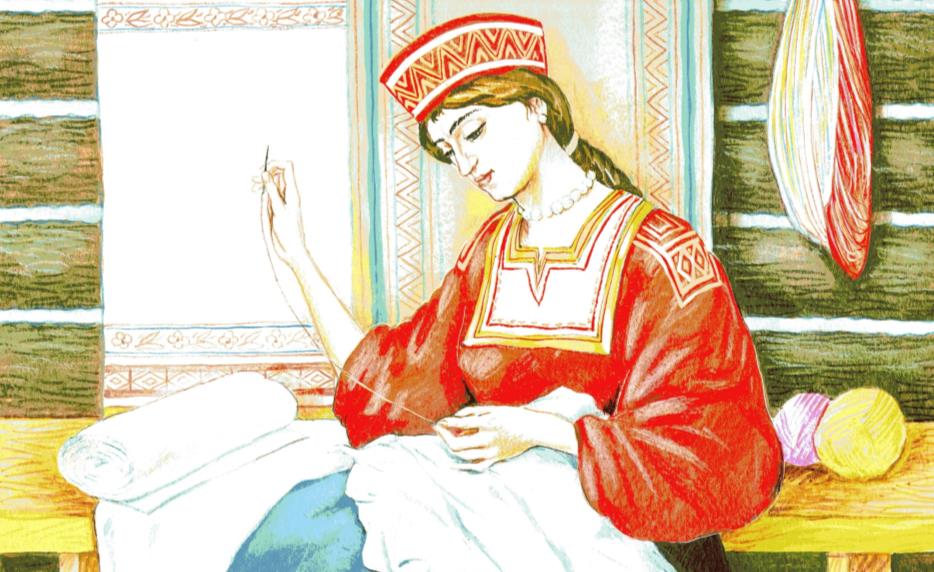 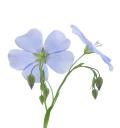 Льняная одежда
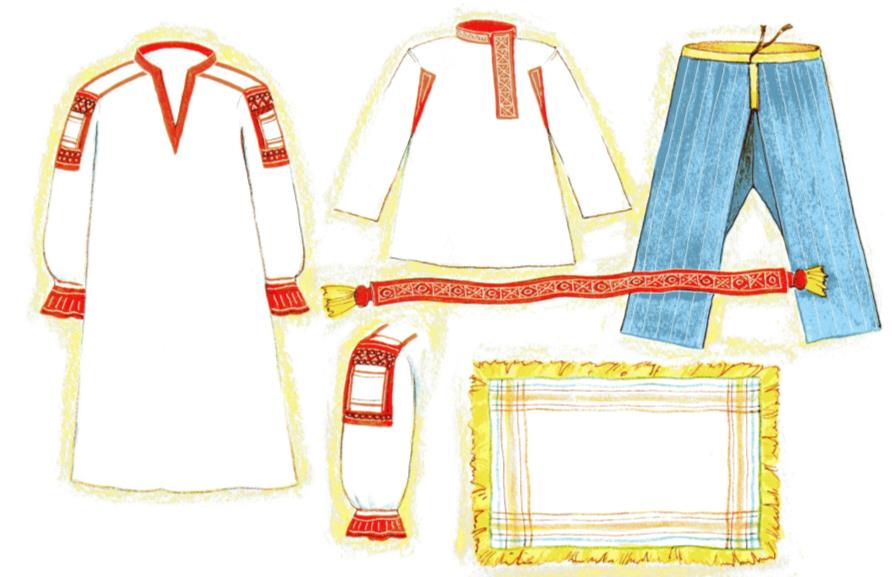 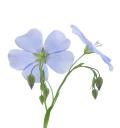 Льнокомбайн
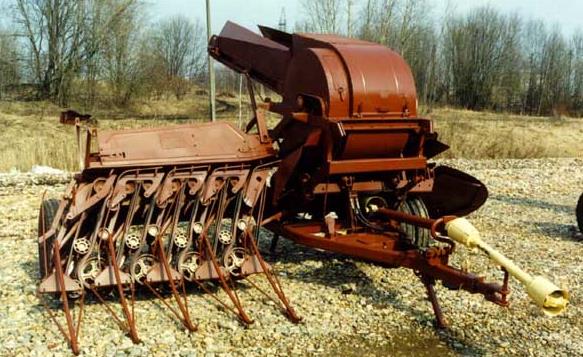 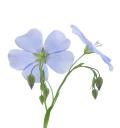 Получение льняной пряжи
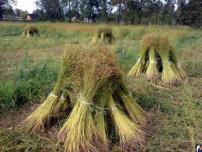 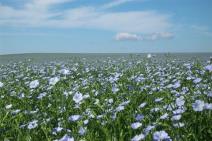 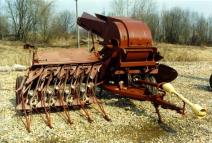 Лен
Льняная
соломка
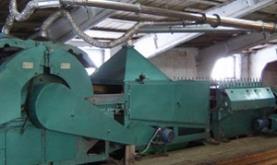 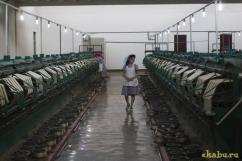 Первичная обработка.
Льняную соломку  мочат, сушат, мнут, треплют.
Очищенное
льняное волокно
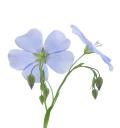 Применение льна
В питании
В хозяйстве
В медицине
В одежде
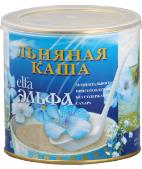 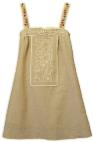 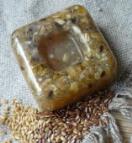 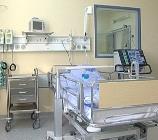 Льняная
каша
Льняная ткань
экологически  чистая, является природным антисептиком.
Мыло
Хирургия – наложение внутренних швов.
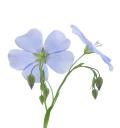 Текстильные волокна
Натуральные
Химические
Растительные
Животные
Хлопок
Лен
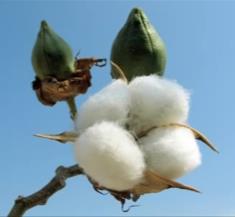 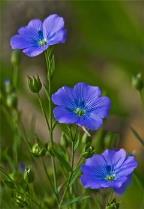 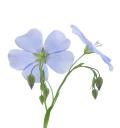 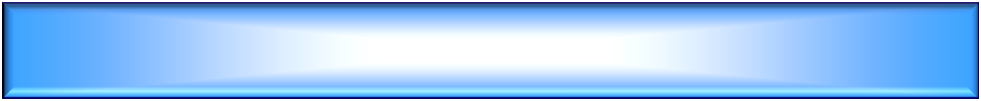 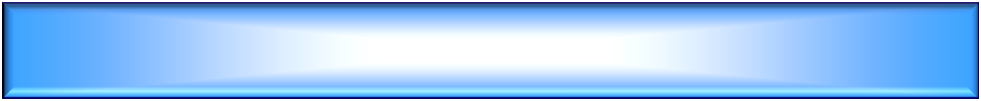 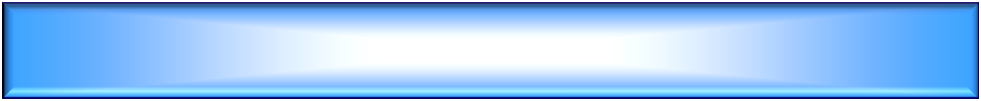 Задание: запиши пословицы в тетрадь и объясни их значение
Мни лен доле – 
волокна будут боле
Не домнешь мялкой  - 
вспомнишь за прялкой
Какова пряха, такова 
на ней рубаха
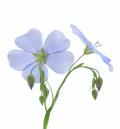 Свойства льняного волокна
Цвет
Светло-серые
Длина
35-100см
Тонина
Толстые
Блеск
Блестящие
Мягкость
Жесткие
Прочность
Прочные
Извитость
Прямые
Проверка
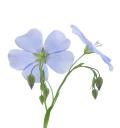 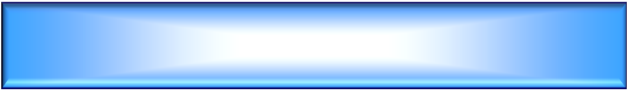 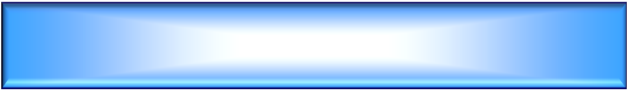 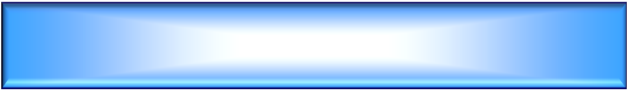 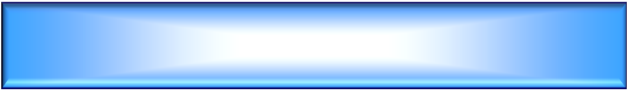 Рефлексия
Закончи предложения
1. Сегодня на уроке я узнала…
2. Я научилась…………………...
!
3. Мне было интересно……...
?
4. У меня есть вопросы……..
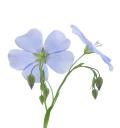 Информационные ресурсы
1. Изображение льняного сарафана: http://www.yourstyle.com.ua/product_912.html 
 2. Изображение мыла: http://ekogizn.nethouse.ru/products/category/195583 
 3. Изображение фабрики по обработке льна: http://msh.omskportal.ru/ru/RegionalPublicAuthorities/executivelist/MSH/news/2013-07-29-    3.html?printVersion=true 
 4. Изображение льняной каши: http://www.babyblog.ru/community/post/1_3_pitanie/1694436 
 5. Изображение Индии: http://vse-ob-india.livejournal.com/profile 
 6. Изображение снопов льна: http://www.textural.ru/%D1%81t%D0%B0t%D1%8Ci/i%D1%81t%D0%BE%D1%80iya-l%D1%8Cn%D0%B0 
 7. Изображение льна: http://hyperborea.liveforums.ru/viewtopic.php?id=86 
 8. Изображение льняного поля: http://www.dubrovno.by/?p=171 
 9. Изображение льняного волокна: http://www.repka.com/tovar/len-korichnevyi-rossiya-0-45-kg__189779 
10.Изображение хлопкового волокна: http://news.rambler.ru/10400694/ 
11.Изображение льняного волокна: http://economy.newsib.ru/invest/projects/749/-- 
12.Изображение льна: http://hyperborea.liveforums.ru/viewtopic.php?id=86 
13.Изображение х/б ткани: http://www.cnatkani.ru/3647-3
14.Изображение льнокомбайна: http://vmrp.by/index.php?url=spec5 
15.Изображение нити: http://stssib.ru/katalogi/trikotazhnoe-polotno-optom/new-dresspage/
16.Изображение Египта: http://open.az/razvlechenija/kartinki/print:page,1,51534-verbljudy-samye-milye-na-svete-zhivotnyefoto.html
17.Изображение травы: http://egoel.ru/post127466261/
18.Изображение бабочки: http://www.liveinternet.ru/users/emiliaa/post256880273/
19.Музыка: http://musicmp3spb.org/album/zvuki_lesa.html
20.Емельянова Э. Наглядно-дидактическое пособие. Как наши предки шили одежду.